Pathways at the George Eliot Academy
Subject: Modern Foreign Languages
Subject Leader email: tracey.le-grice@georgeeliotacademy.org.uk
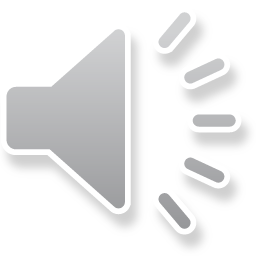 Why study languages?
They help you develop key analytical and communication skills.
They open doors to different cultures and countries.
They help you understand your own language better.
They improve your memory.
Careers.
Translator
Interpreter
Diplomatic officer
MFL teacher
Business and marketing
Law: International & immigration law
Journalism & broadcasting
Graduate schemes
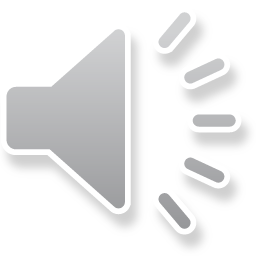 Exams.
The course is linear which means all 4 exams take place at the end of year 11 and pupils will either sit foundation tier or the higher tier exams.
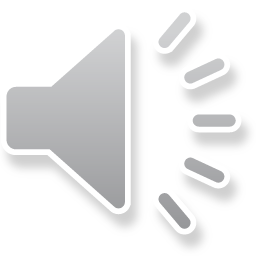 Course Content.
My personal world: family, friends, relationships and equality.
Lifestyle and wellbeing: physical and mental well-being, food and drink and sports.
My neighbourhood: places in town, shopping, the natural world and environmental issues.
Media and technology: music, TV, film, social media and gaming.
Studying and my future: school, lessons, extra curricular and future opportunities.
Travel and tourism: transport, accommodation and tourist attractions.
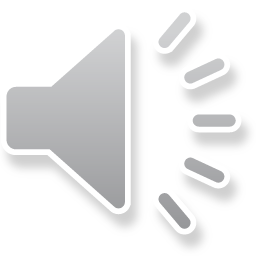